Let’s annotate
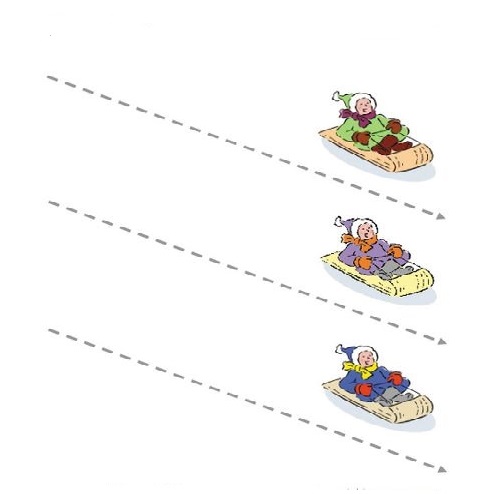 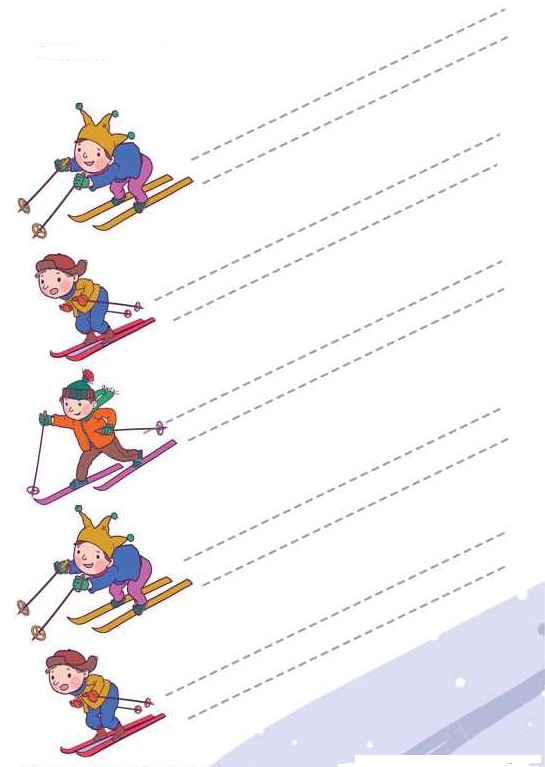 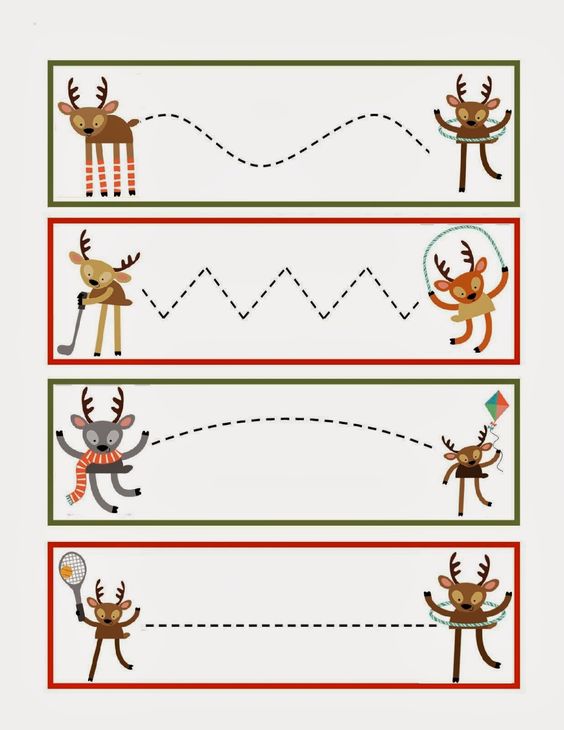 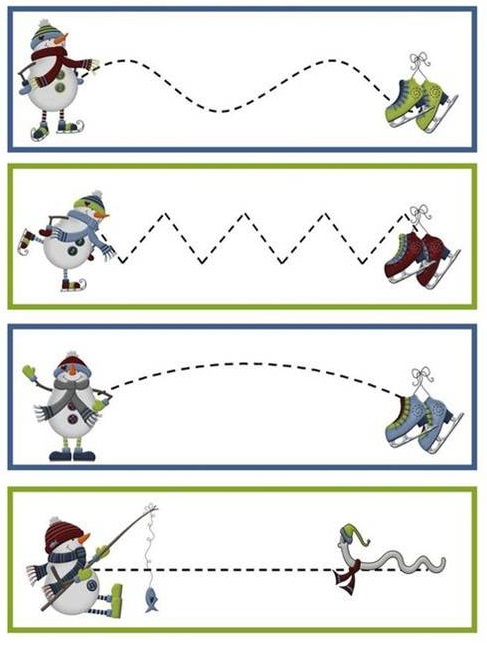 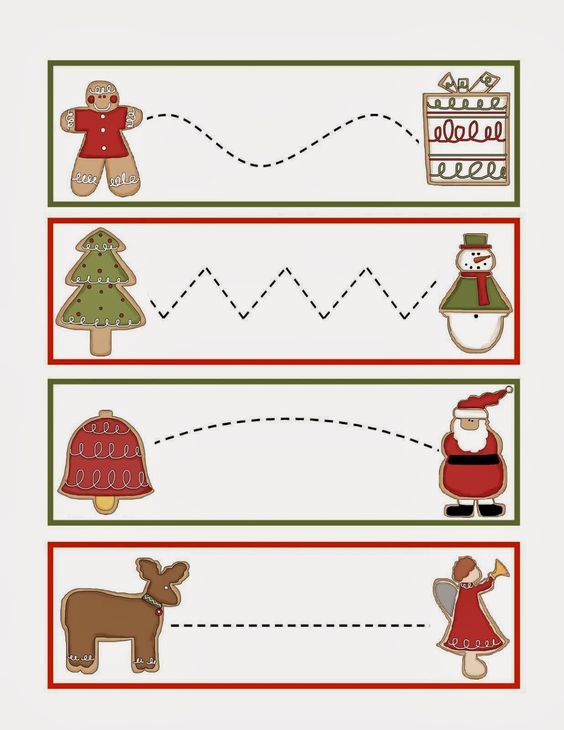 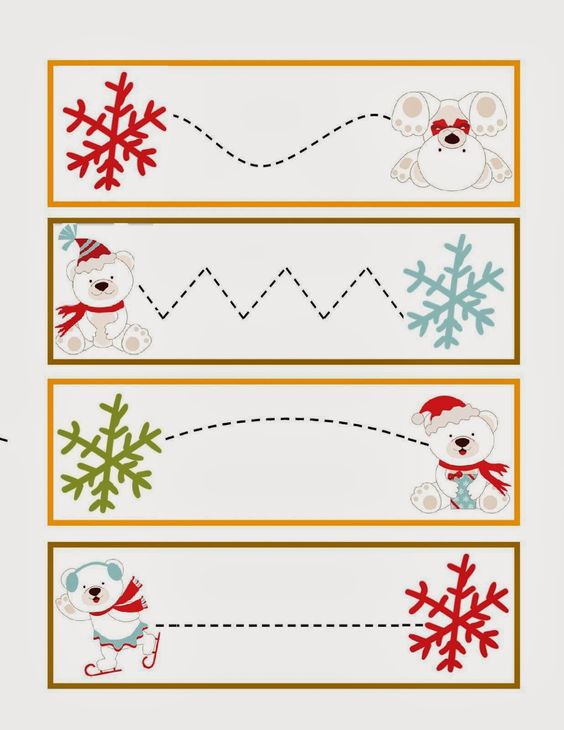 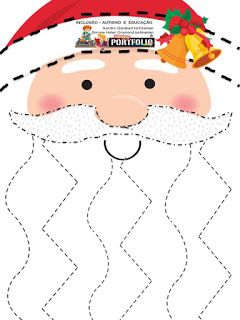